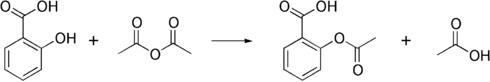 코로나바이러스감염증-19 (COVID-19) 관련 기사
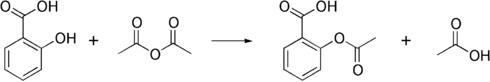 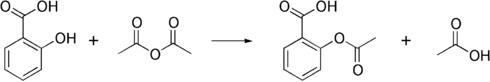 코로나바이러스감염증-19 (COVID-19) 관련 기사
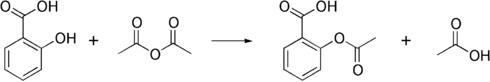 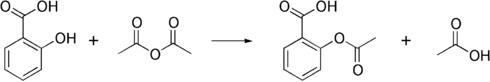 코로나바이러스감염증-19 (COVID-19) 관련 기사
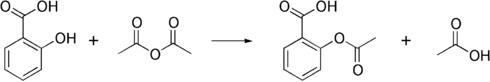 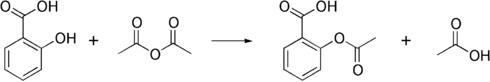 코로나바이러스감염증-19 (COVID-19) 관련 기사
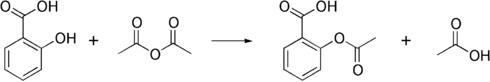 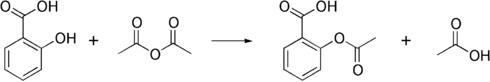 코로나바이러스감염증-19 (COVID-19) 관련 기사
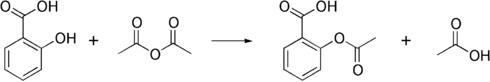 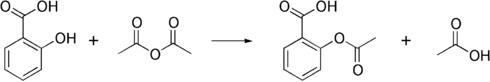 코로나바이러스감염증-19 (COVID-19) 관련 기사
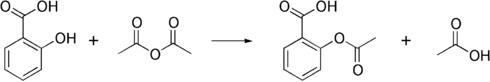 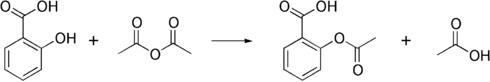 코로나바이러스감염증-19 (COVID-19) 관련 기사
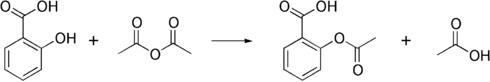 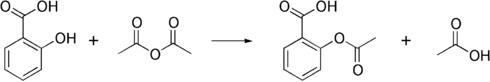 코로나바이러스감염증-19 (COVID-19) 관련 기사
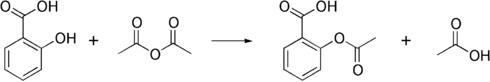 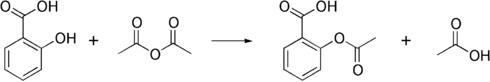 코로나바이러스감염증-19 (COVID-19) 관련 기사
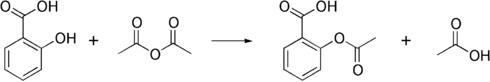 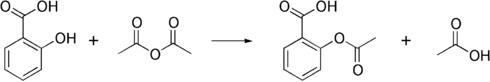 코로나바이러스감염증-19 (COVID-19) 관련 기사
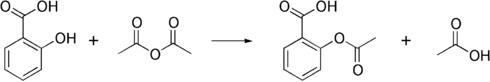 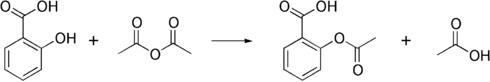 코로나바이러스감염증-19 (COVID-19) 관련 기사
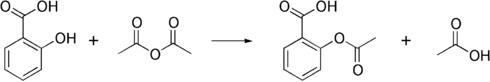 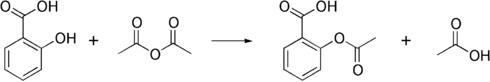 코로나바이러스감염증-19 (COVID-19) 관련 기사
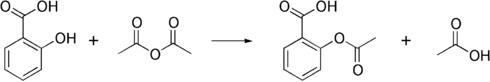 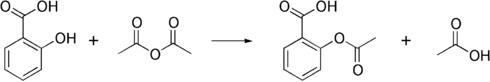 코로나바이러스감염증-19 (COVID-19) 관련 기사
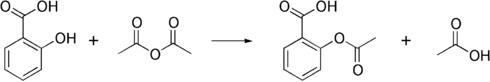 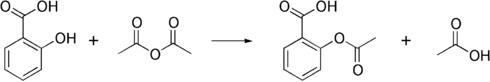 코로나바이러스감염증-19 (COVID-19) 관련 기사
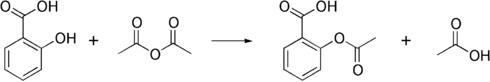 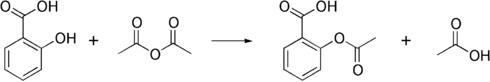 코로나바이러스감염증-19 (COVID-19) 관련 기사
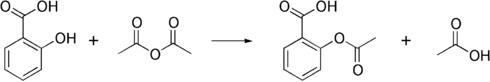